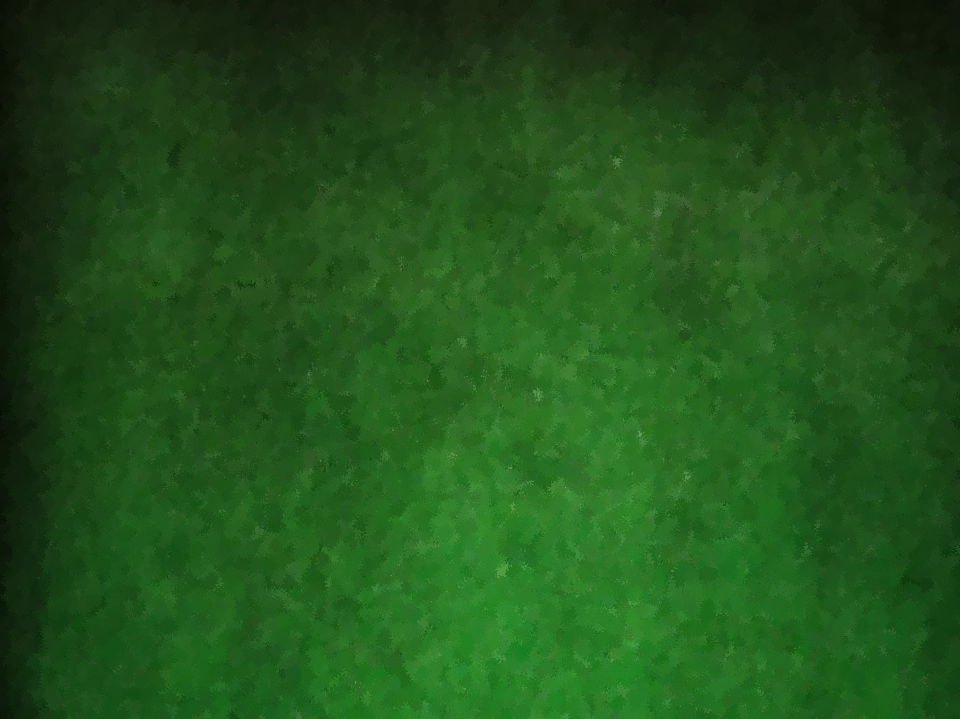 Isaac & Rebekah: The Journey for the Bride of Promise
Sarah’s death marked thirty-seven years since Isaac was born
90 yrs. bore Isaac
127 yrs. Died
Isaac married three years later
“for in Isaac your seed shall be called” (Gen. 21:12)
The Oath In Finding The BrideGENESIS 24:1-9
Where not to get a wife24:3
Where to get a wife24:4
Do not take Isaac24:5-8
Wisdom In Finding The BrideGENESIS 24:10-14
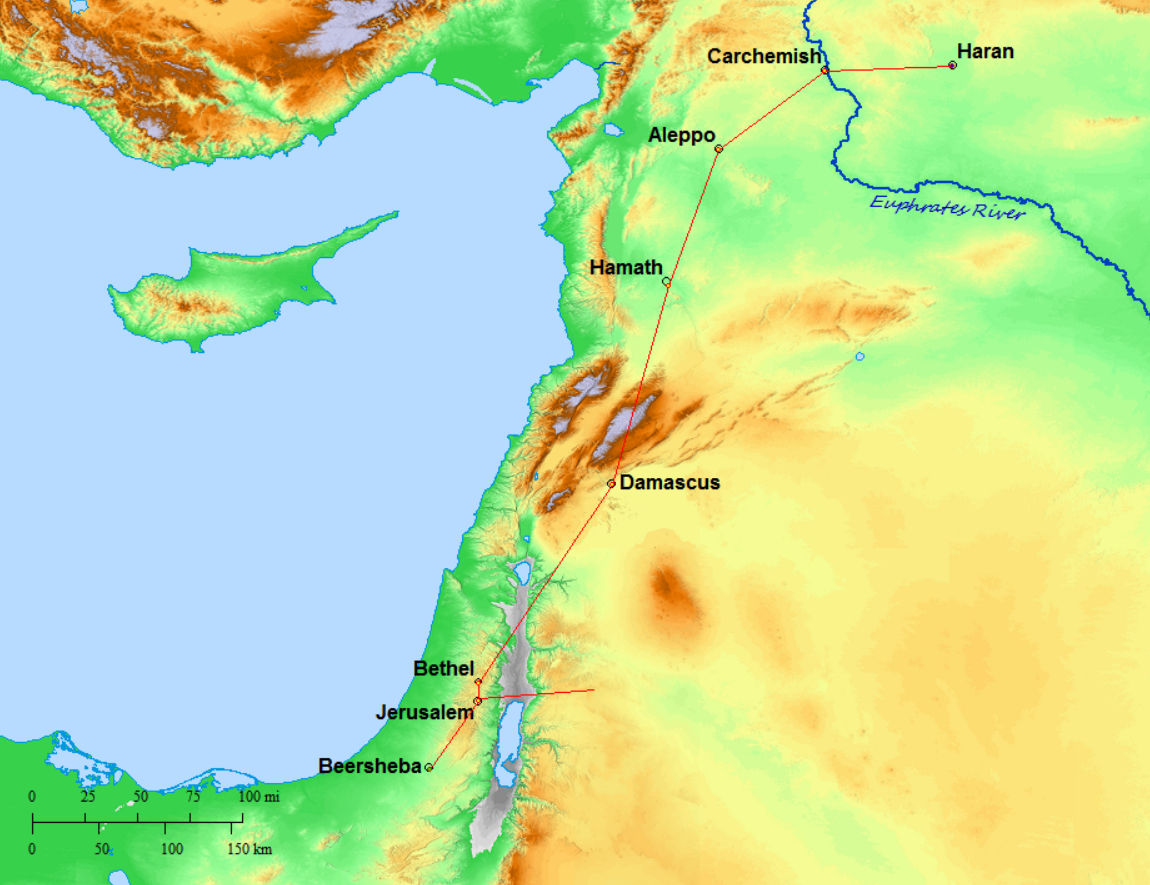 Bring others
Choose the proper place and timing
Pray
About 550 miles
CHARACTERISTICS OF THE
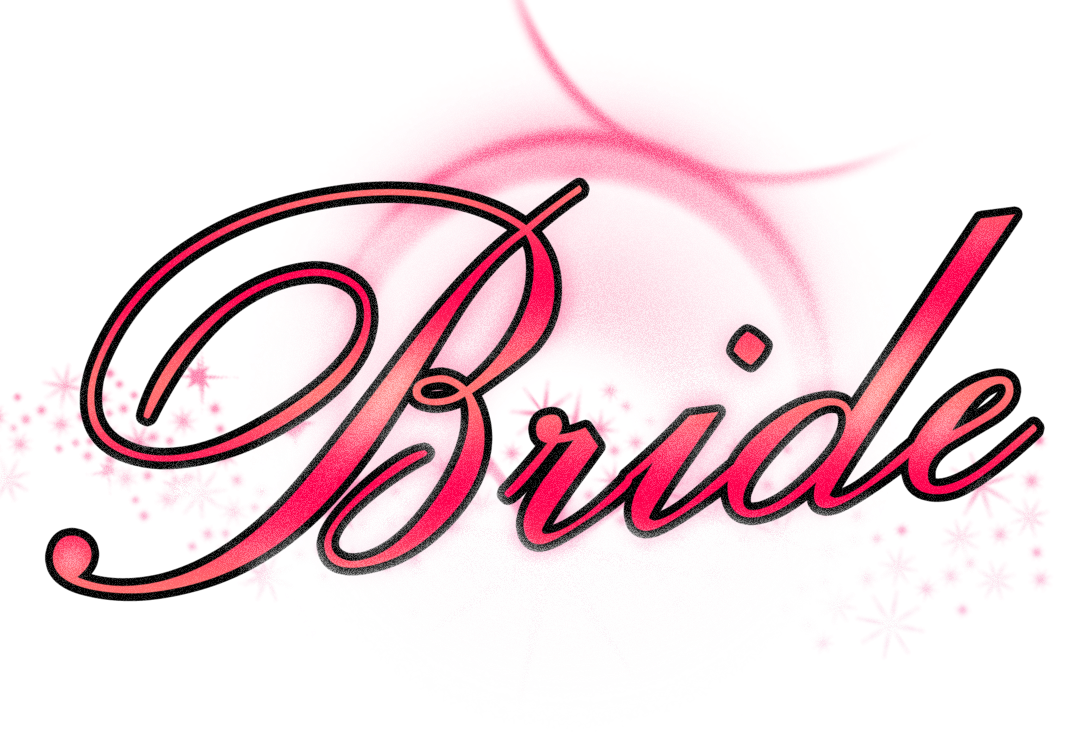 Characteristics of the BrideGENESIS 24:15-28
Diligent To Obey24:15 | Rom. 12:11
Valued Her Purity24:16 | 2 Cor. 11:2
Respectful & Compassionate24:17, 18 | Rom. 12:8
Characteristics of the BrideGENESIS 24:15-28
Courteous & Considerate24:19 | 1 Pet. 3:8
Energetic24:20 | Gal. 3:8; Titus 3:14
Hospitable24:23-25 | 1 Pet. 4:9
19  "Do not lay up for yourselves treasures on earth, where moth and rust destroy and where thieves break in and steal;
20  "but lay up for yourselves treasures in heaven, where neither moth nor rust destroys and where thieves do not break in and steal.
21  "For where your treasure is, there your heart will be also.
Matthew 6:19-21